Fig. 10. (a) Average mg-numbers [100×Mg/(Mg+Fe)] for oxide phases in gabbros from Mauna Kea volcano, plotted against ...
J Petrology, Volume 38, Issue 5, May 1997, Pages 581–624, https://doi.org/10.1093/petroj/38.5.581
The content of this slide may be subject to copyright: please see the slide notes for details.
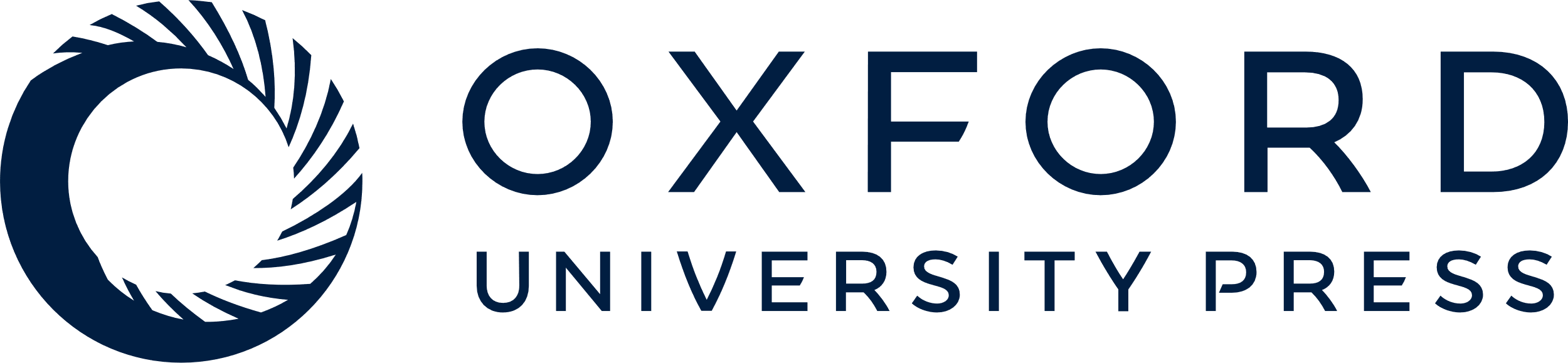 [Speaker Notes: Fig. 10. (a) Average mg-numbers [100×Mg/(Mg+Fe)] for oxide phases in gabbros from Mauna Kea volcano, plotted against coexisting olivine Fo contents and oxide cr-numbers [100×Cr/(Cr+Al)]. Data are compared with Cr-rich oxide phases in Kilauea and Mauna Loa tholeiitic lavas and gabbros (after Evans & Wright, 1972; Nicholls & Stout, 1988; Wilkinson & Hensel, 1988; Scowen et al., 1991; Fodor & Moore, 1994; Garcia et al., 1995). (b) Negative correlation between Al2O3 in clinopyroxene and cr-number of coexisting spinel in porphyroclastic ultramafic xenoliths.


Unless provided in the caption above, the following copyright applies to the content of this slide: © Oxford University Press 1997]